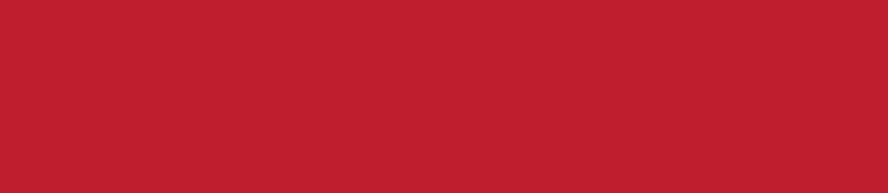 Preferential Option for the Poor
KS1
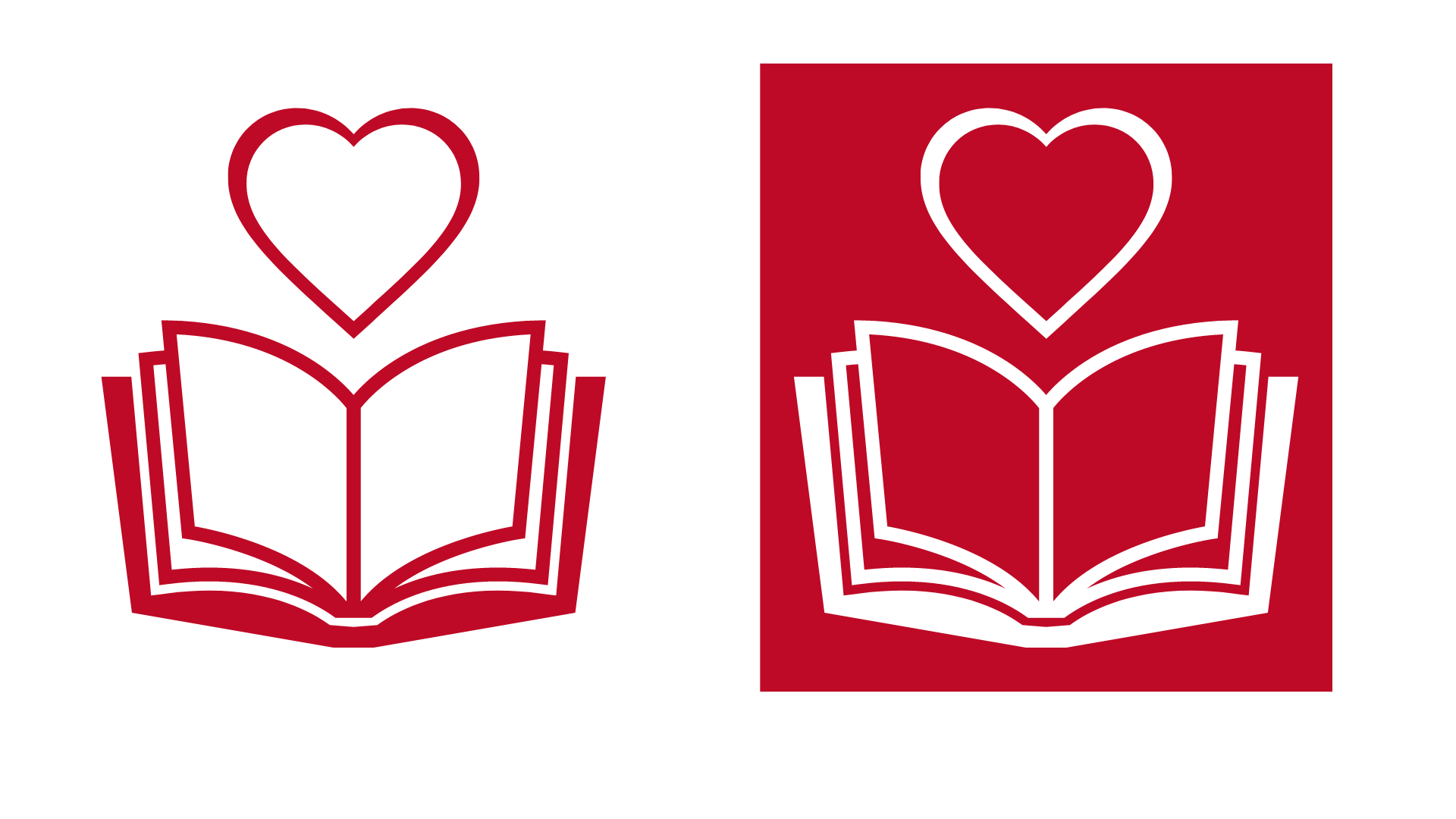 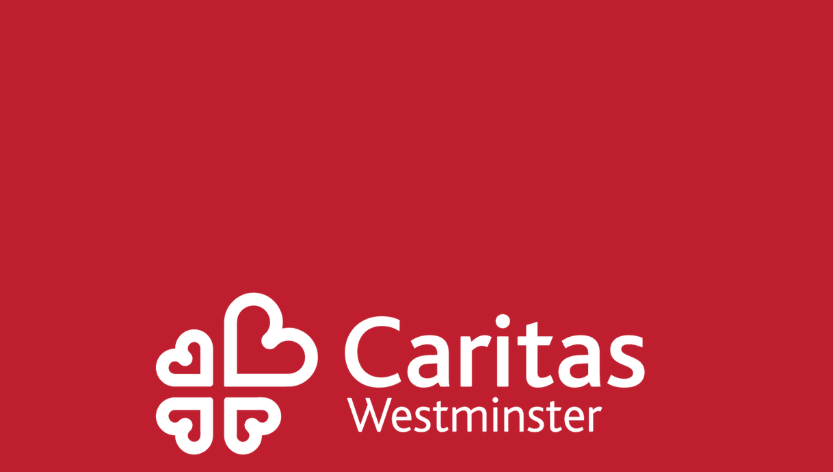 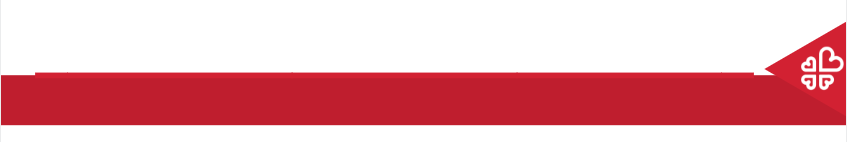 Starter
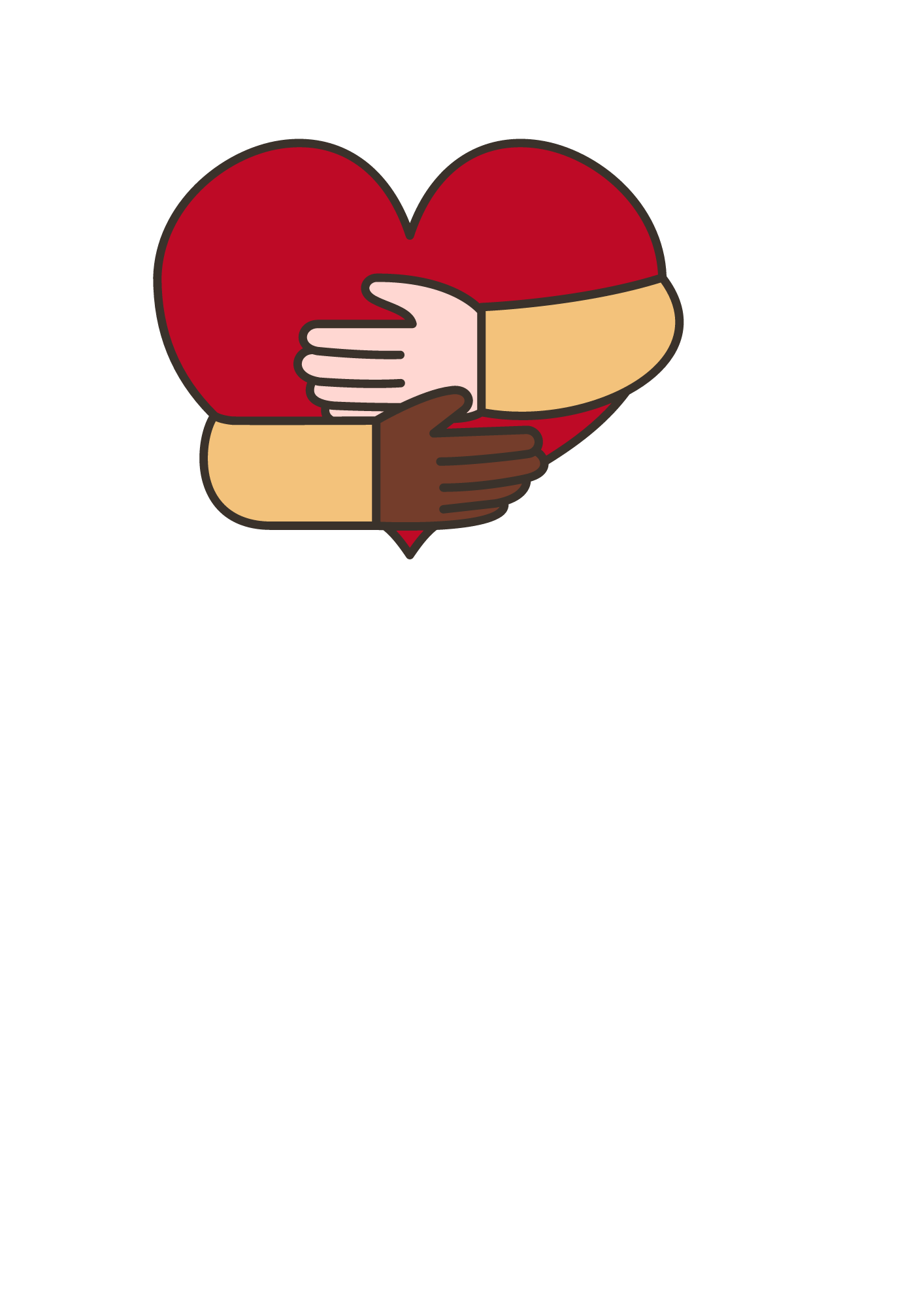 Why do people give to charity?
Why is it important to give to charity?
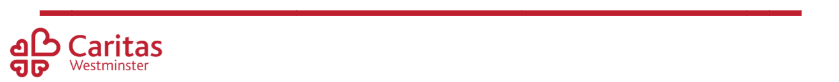 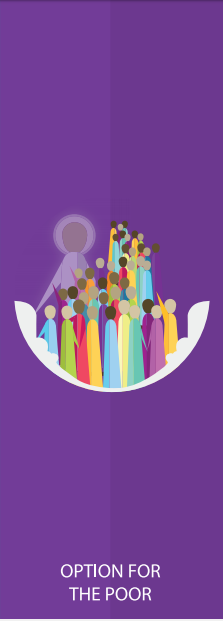 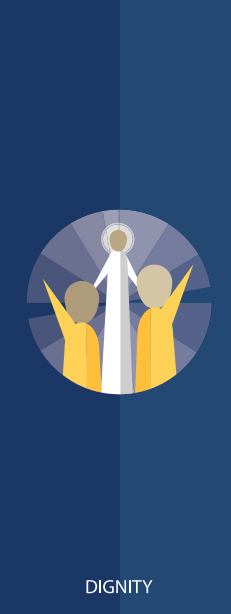 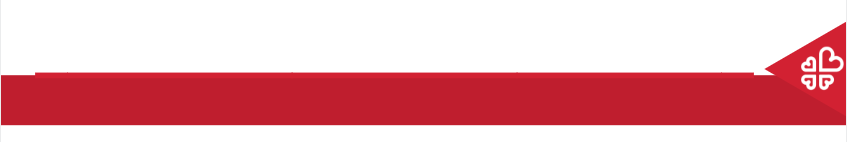 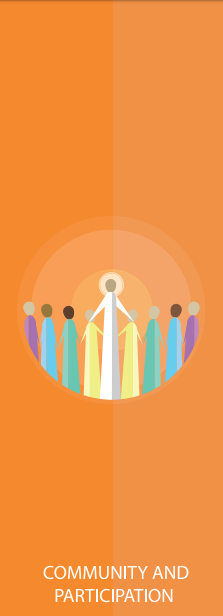 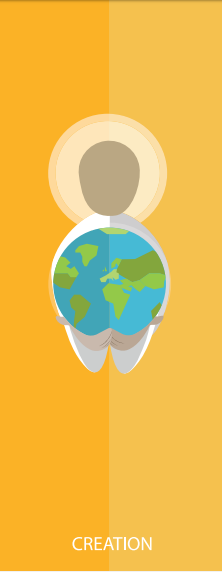 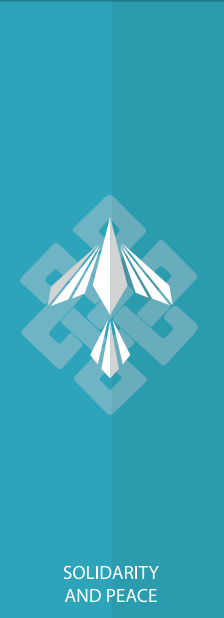 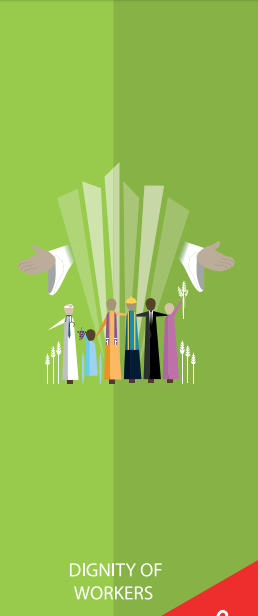 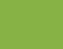 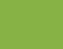 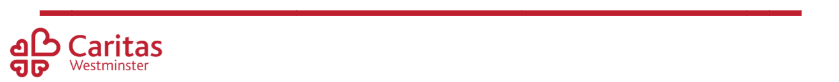 Catholic Social Teaching
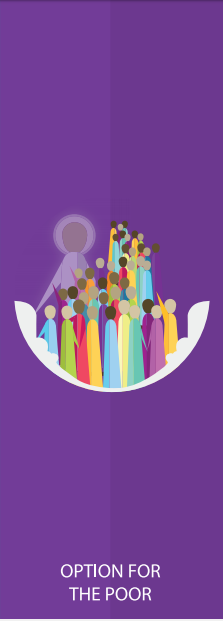 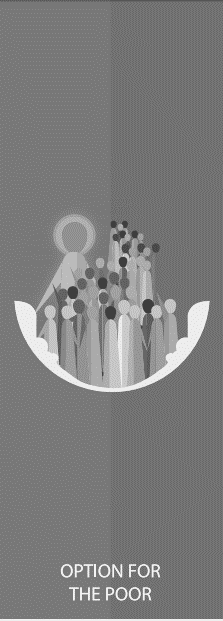 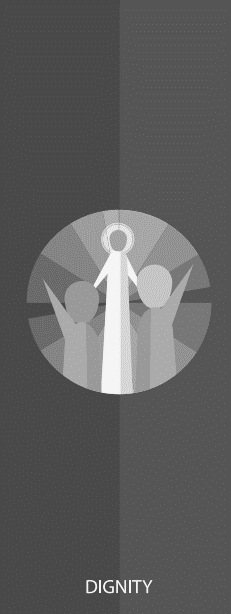 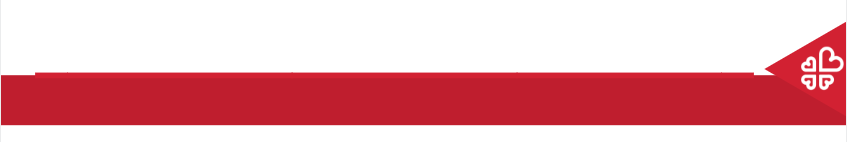 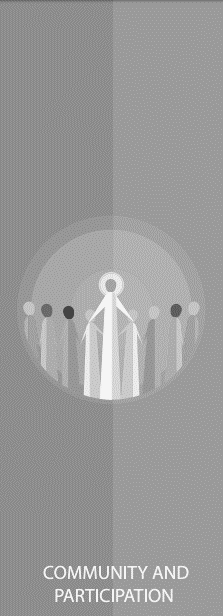 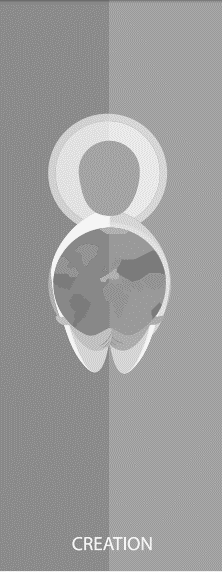 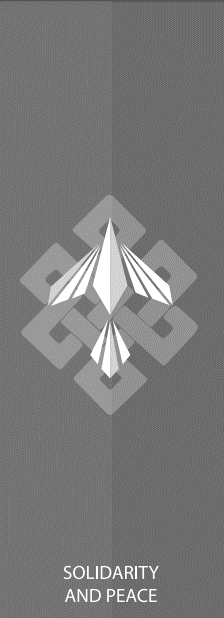 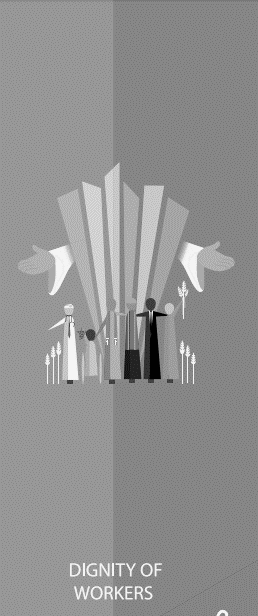 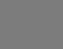 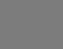 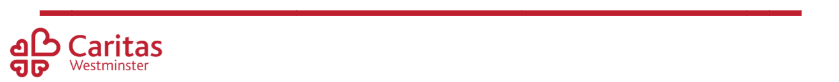 Catholic Social Teaching
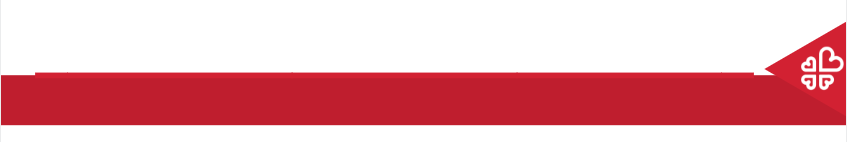 Preferential Option for the Poor
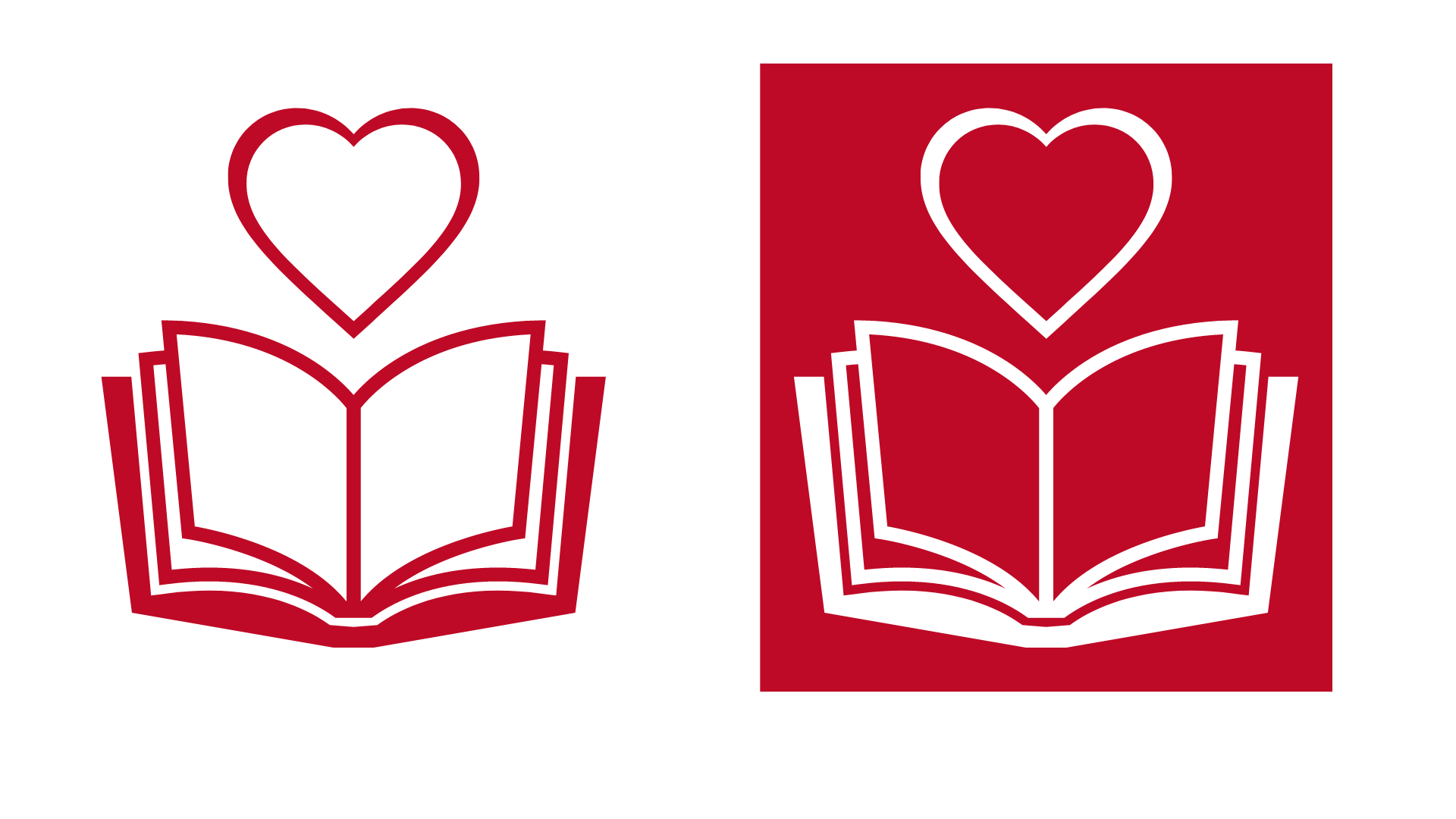 God wants us to help those in need, like Jesus did.
Can you think of the ways Jesus helped those in need?
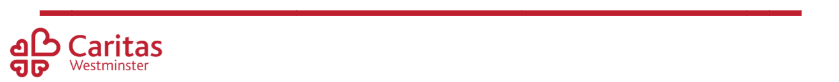 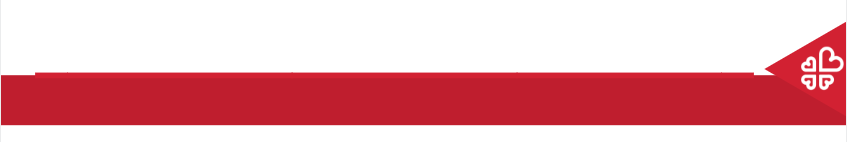 Preferential Option for the Poor
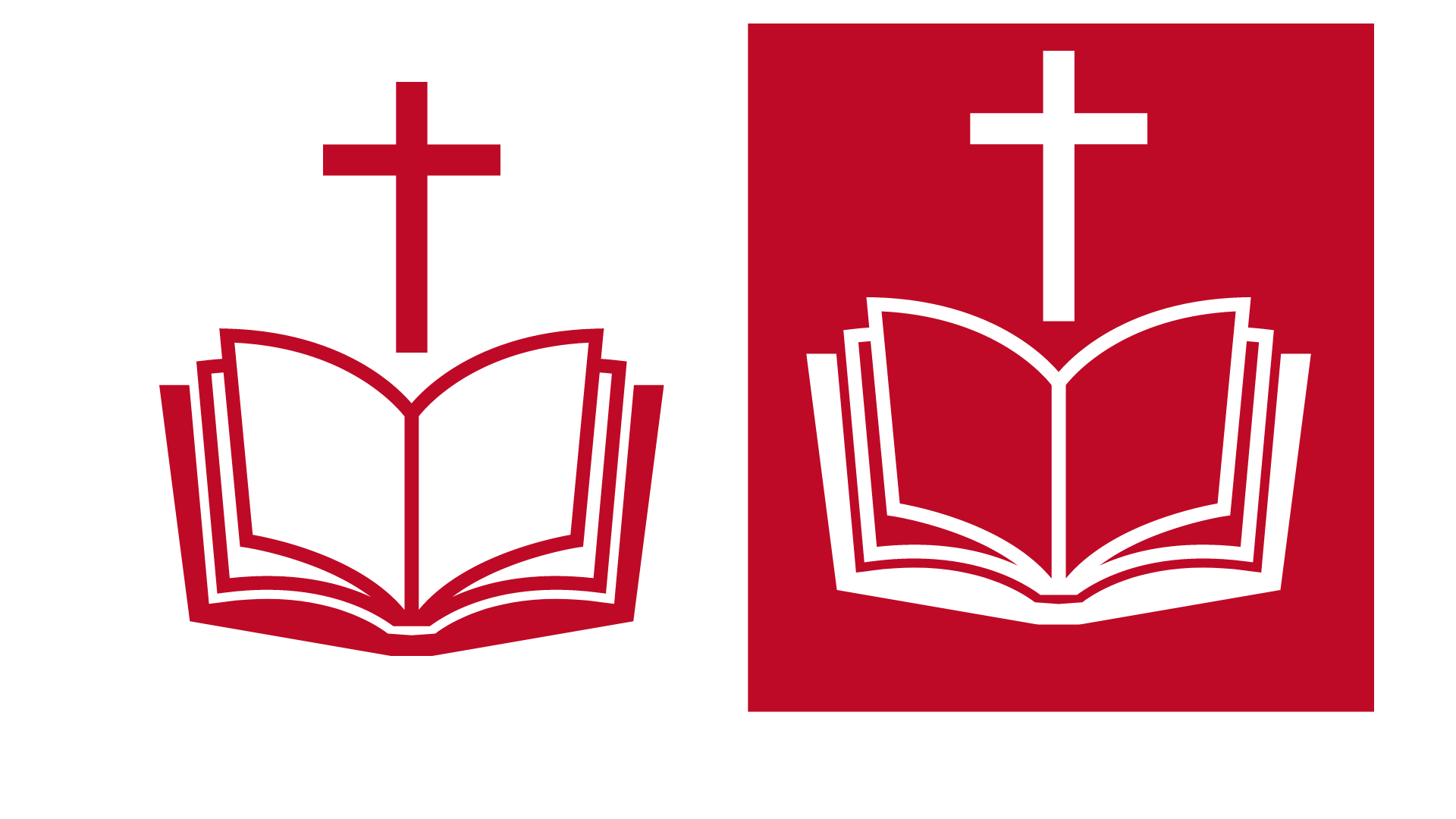 Jesus showed us how to care for those in need.
He showed us how to love and give to them.
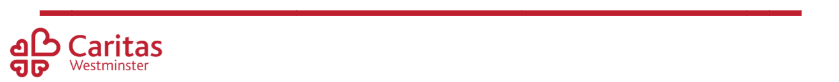 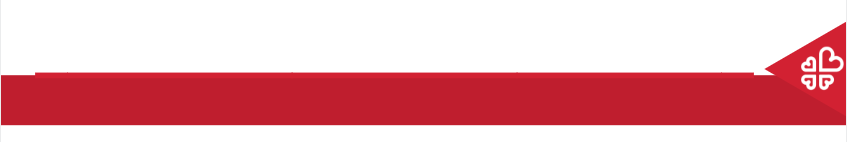 Preferential Option for the Poor
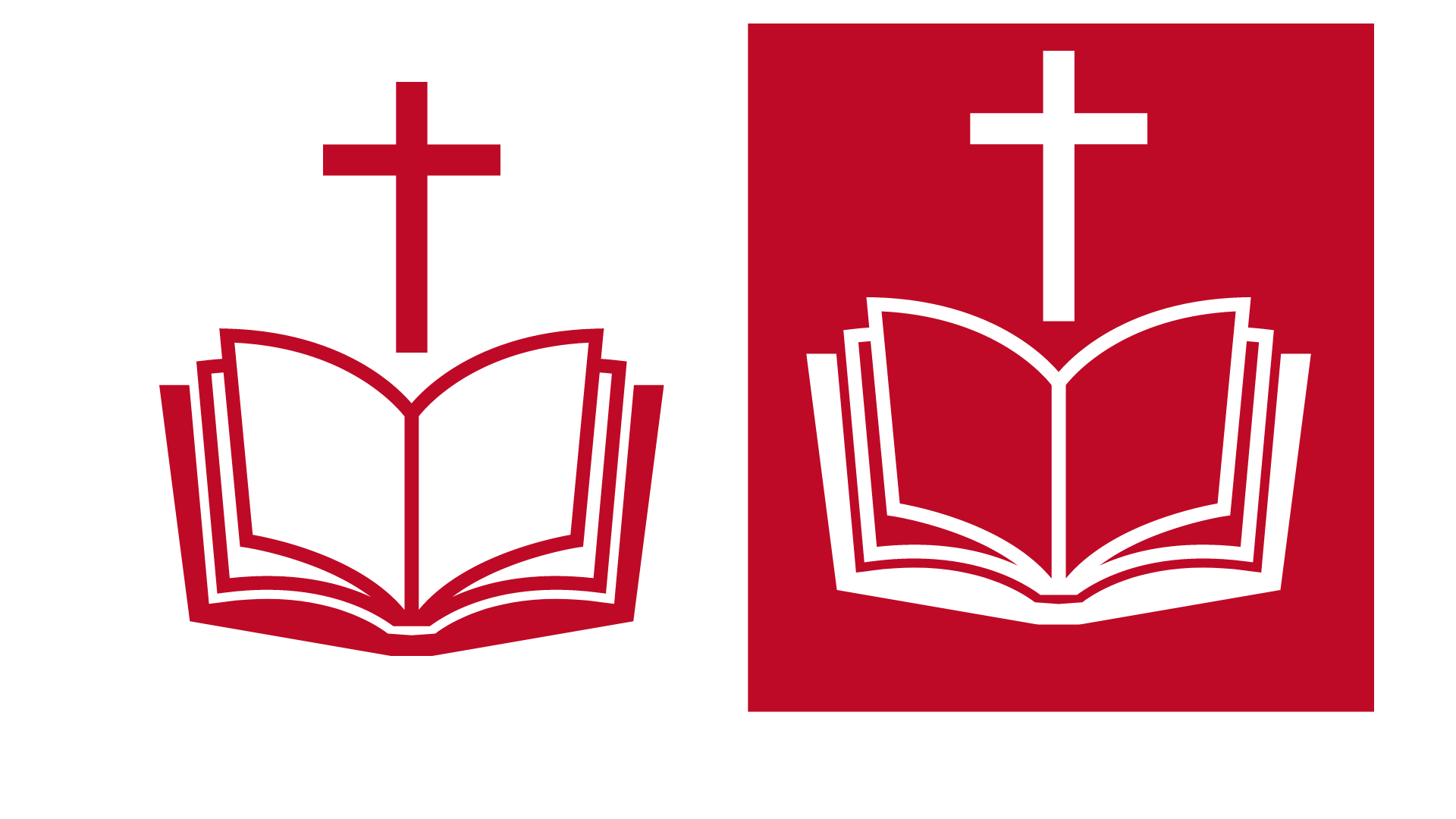 ‘Be generous and willing to share.’     
1Timothy 6:18

What does ‘be generous’ mean?
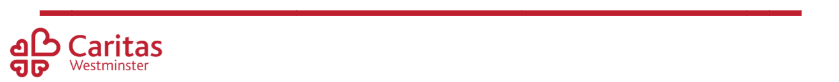 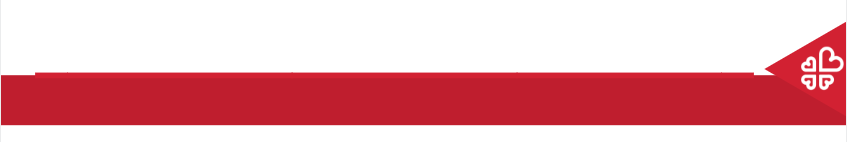 Preferential Option for the Poor
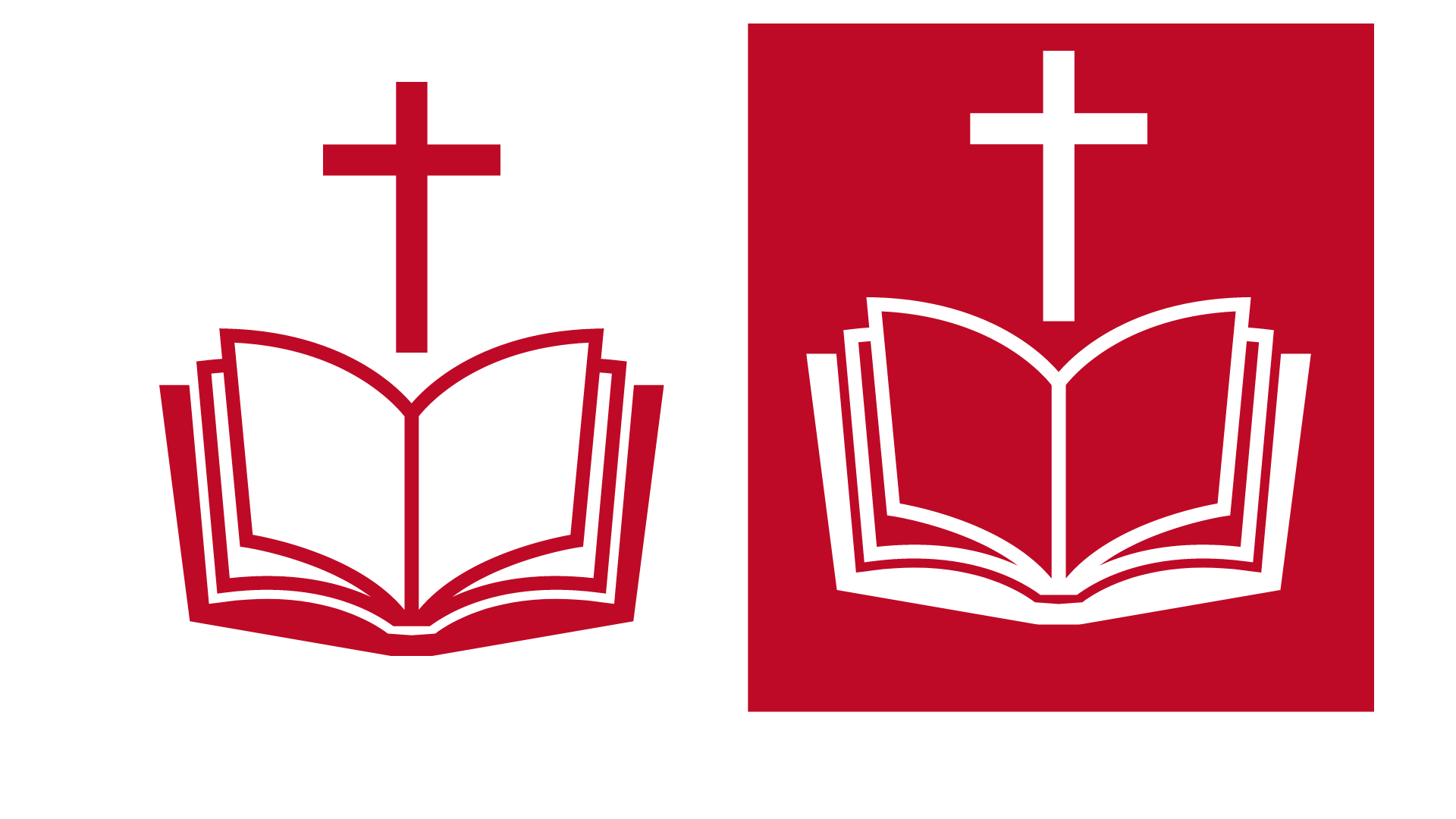 ‘Blessed are you who are poor, for yours is the kingdom of God. Blessed are you who hunger now, for you will be satisfied. Blessed are you who weep now, for you will laugh.’’
Luke 6:20-21
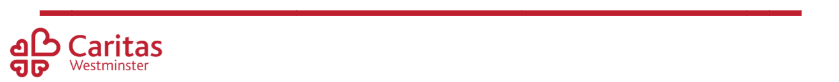 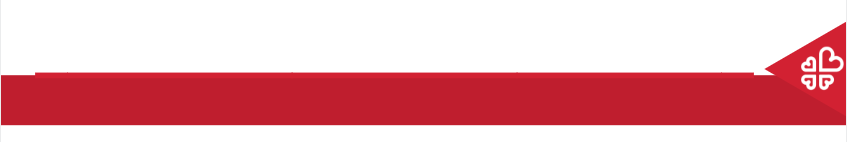 The Widow’s Mite
Jesus saw something that was happening in the temple. There was a box for money there. 
Many rich people were putting lots of money into the box.
Then he saw a woman. She was a widow and very poor. She put two small coins into the box. 
‘Let me tell you this,’ Jesus said. ‘This poor woman has put a better gift into the box than all the rich people. All those rich people have plenty of money. They only gave a small part. But this woman has very little but she put everything that she had into the box.’
What happened in the story?
Why did Jesus say that the woman’s offering was worth more?
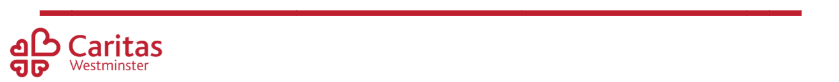 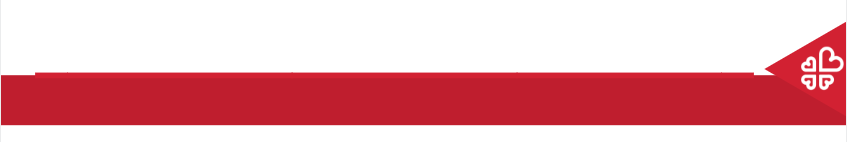 Preferential Option for the Poor
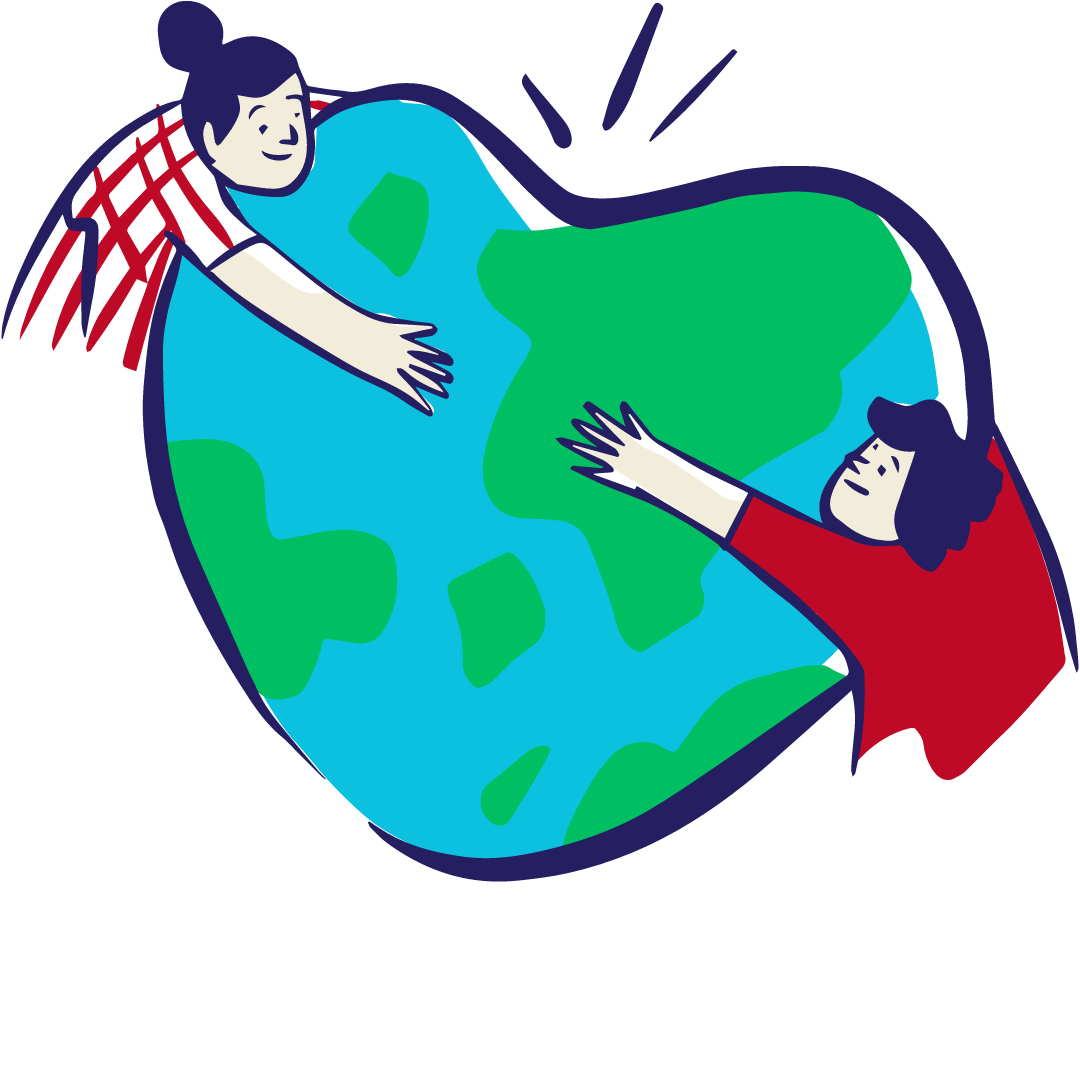 During Advent, we often think about what we would like for Christmas.
Instead, think:
What could you do for those in need?
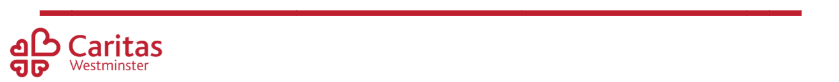 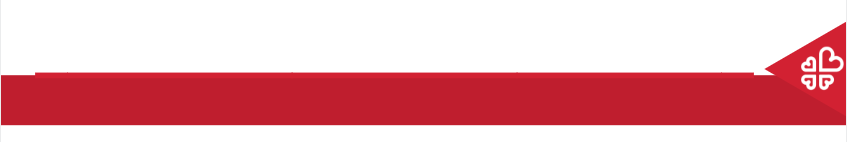 Preferential Option for the Poor
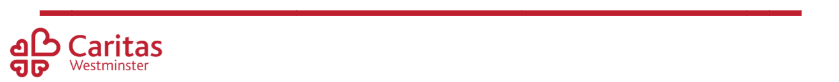 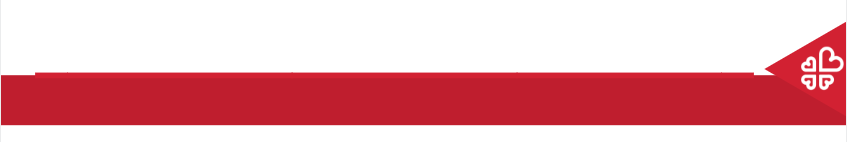 Main Activity
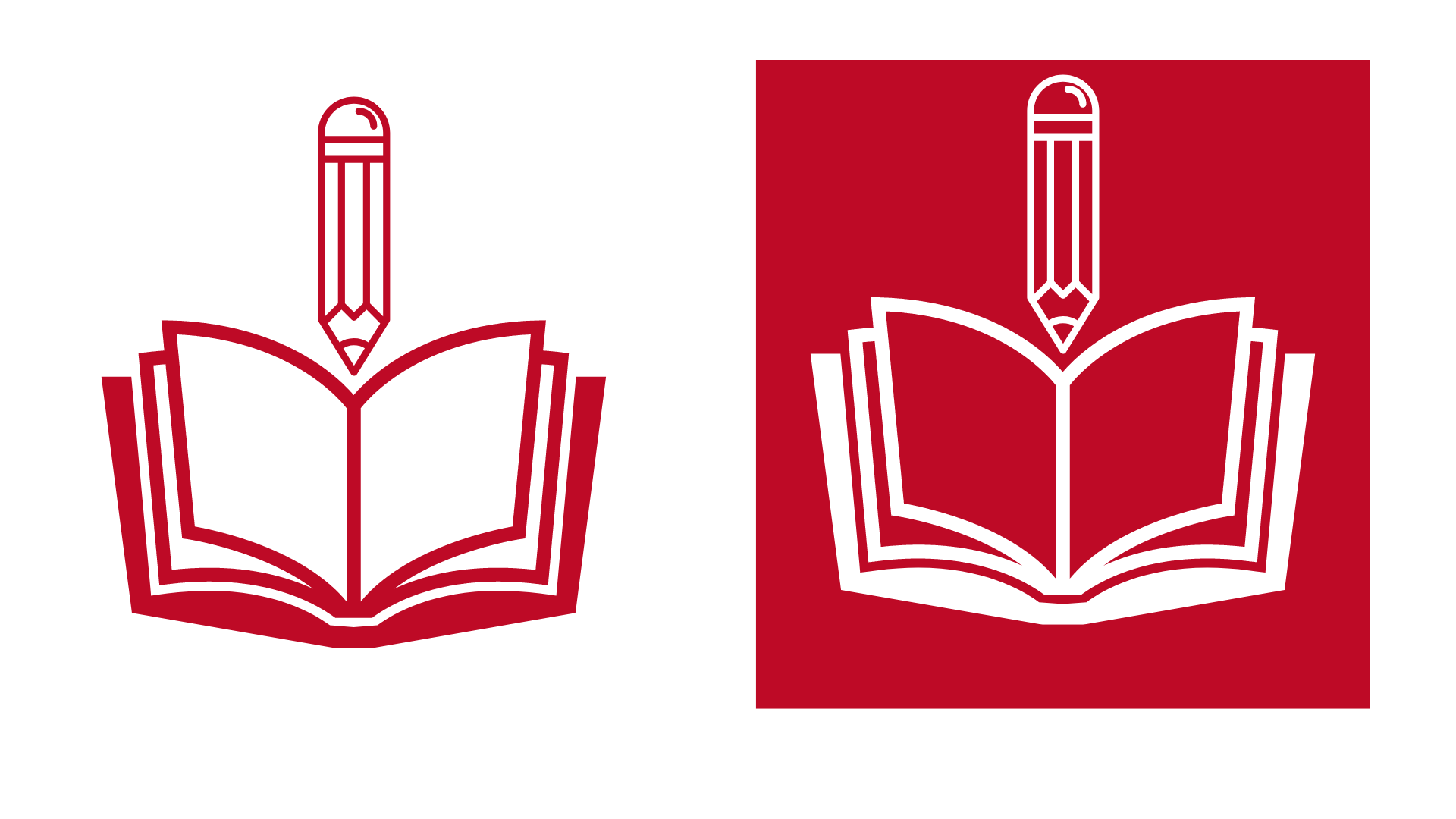 Create a Reverse Christmas List.
Write and draw a list of what you could collect and give to a local charity for those in need.
Think about:
Presents, clothes, food, etc.
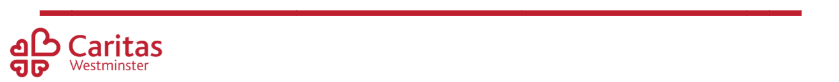 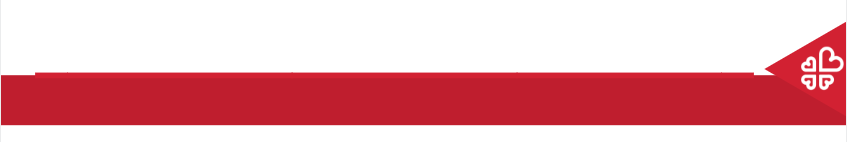 Plenary
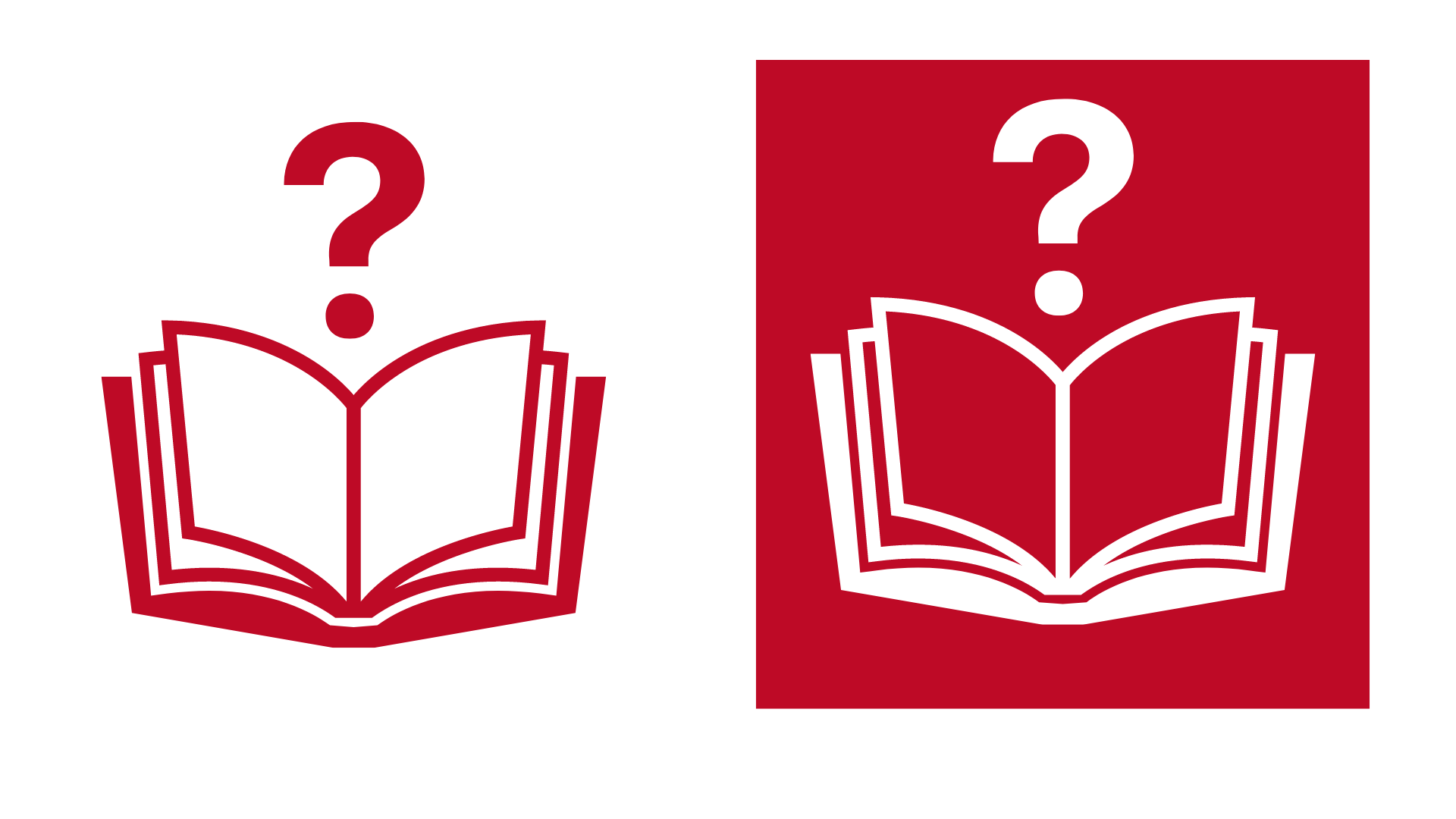 ‘Be generous and willing to share.’     
1Timothy 6:18

Write or draw an example of a time you were generous.
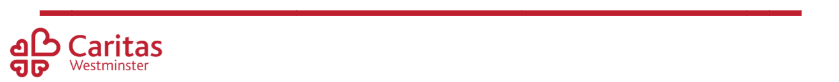